Using ASCOT to evaluate social care interventionsThe BATH-OUT Studies
12th October 2022
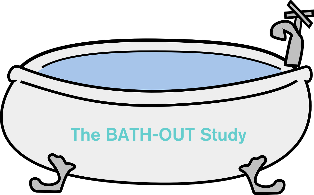 1
This presentation is independent research supported by the National Institute for Health and Care Research School for Social Care Research. The views expressed in this presentation are those of the authors and not necessarily those of the NHS, the National Institute for Health and Care Research or the Department of Health and Social Care
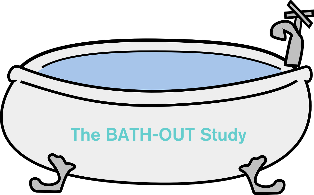 2
About Me
Currently hold a Newcastle University Academic Track (NUAcT) Fellowship

Career in social care as a homecare worker then as social care occupational therapist and occupational therapy team manager

Previous NIHR Doctoral Research Fellowship and NIHR Clinical Trials Fellowships

Research on prevention and occupational therapy in social care especially homecare and housing adaptations
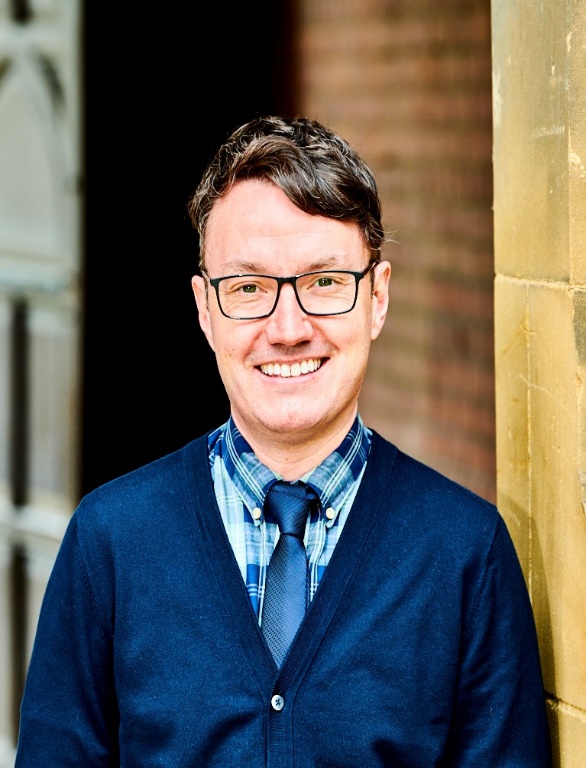 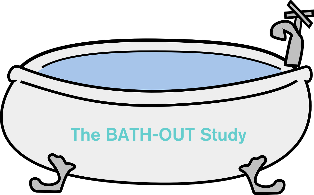 3
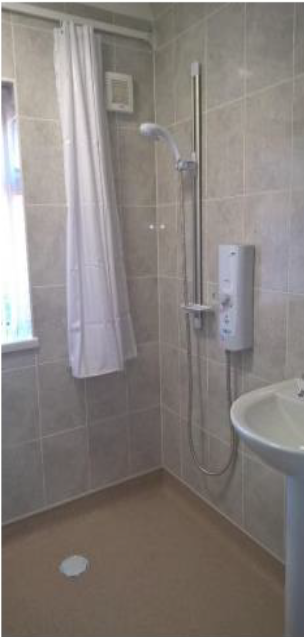 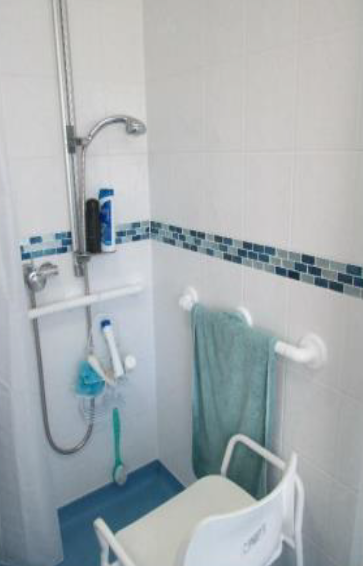 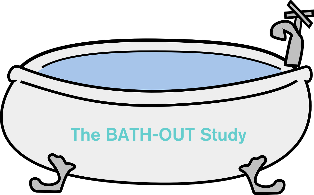 4
BATH-OUTQualitative StudyThe Power of ASCOT
Whitehead, P.J. and Golding‐Day, M.R., 2019. The lived experience of bathing adaptations in the homes of older adults and their carers (BATH‐OUT): A qualitative interview study. Health & social care in the community, 27(6), pp.1534-1543.
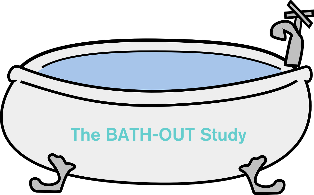 5
Social participation and involvement
Control over daily life
Personal cleanliness and comfort
Occupation
Food and drink
Accommodation cleanliness and comfort
Personal safety
Dignity
Feeling Safe – “I’m not frightened like I was”
It was more—tense. Yeah, it was more like if you're going into a campaign. You're going in now, ‘eh, look out’. You're aware. You're, you've got to be careful because one slip up and you're gonna hurt yourself. It was that, like, situation which I don't have now.
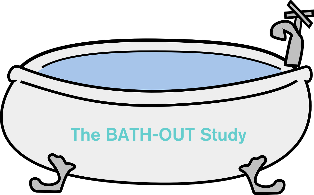 Older Adult, 6
7
Feeling Clean – “I feel cleaner because I can have a really good shower”
It used to get me down because I couldn’t have a proper wash, you know what I mean? I used to wash myself down and used to still sit and you think—you just didn’t feel clean… [Now] I feel a hell of a lot better. I feel as though I’m clean. You know I’m not sniffing under my arms see if I’ve still got B.O. [body odour].
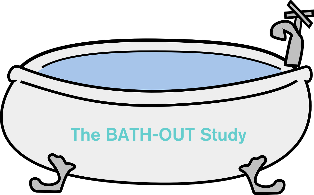 Older Adult, 18
8
Choice and Control – “I’ve got my independence back, which has took a really long time”
It's changed my life completely. From not feeling as though I'm in control, which I've been in control all my life. And for the last few years I've had no control. I have got to wait for somebody else. And I've got to sit. I can't have a shower when I want one… and [now I can] clean my whole body without any risk and nobody having to stand there and me wait for people coming.
Older Adult, 2
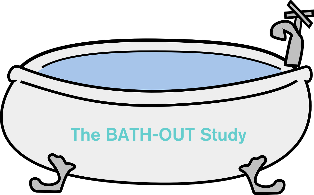 9
BATH-OUT-1Feasibility Study
Whitehead, P.J., Golding-Day, M.R., Belshaw, S., Dawson, T., James, M. and Walker, M.F., 2018. Bathing adaptations in the homes of older adults (BATH-OUT): results of a feasibility randomised controlled trial (RCT). BMC Public Health, 18(1), pp.1-11.
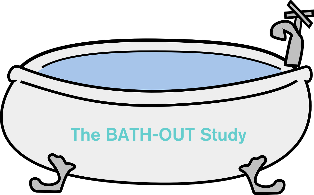 10
About BATH-OUT-1
Is it feasible to conduct a Randomised Controlled Trial of major adaptations to bathing facilities?

Using the routine waiting list to form a control group

Suitability and sensitivity of outcome measures
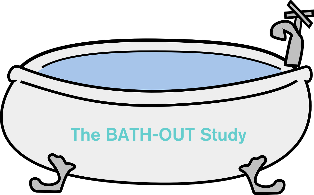 11
BATH-OUT-1
Baseline Assessment
Expedited
Usual Care
3-4 month wait
Follow Ups
3, 6, 9 Months
Follow Ups
3, 6, 9 Months
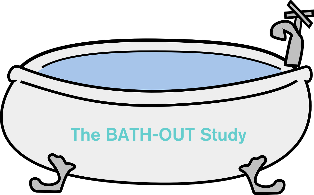 12
BATH-OUT-1 Results - ASCOT
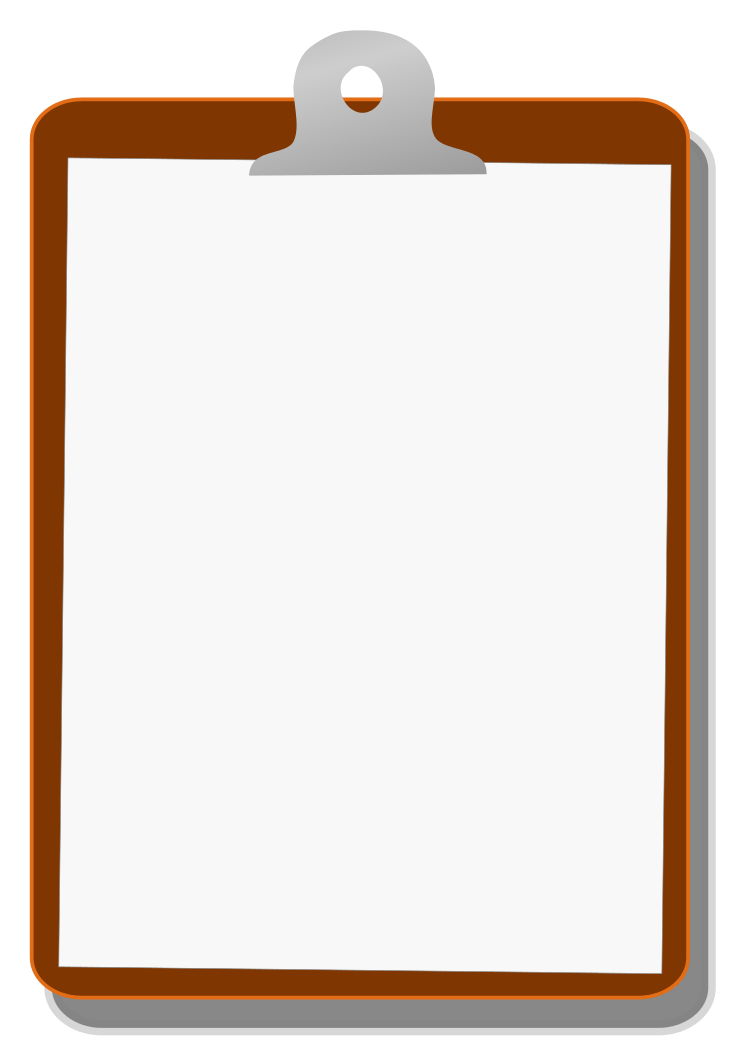 Other Outcomes

Physical Wellbeing
Mental Wellbeing
Health Related Quality of Life
Independence in Daily Living Activities
Falls
Fear of Falling
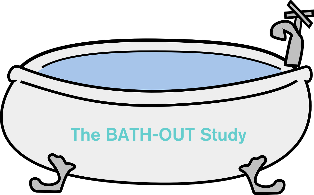 13
BATH-OUT-1Extended Follow Up Study
Golding-Day, M. and Whitehead, P., 2020. Bathing adaptations in the homes of older adults and their carers (BATH-OUT): a qualitative extended follow-up study with concurrent nested outcome assessments. BMJ open, 10(11), p.e035701.
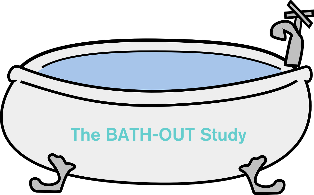 14
BATH-OUT-1 EFU Results - ASCOT
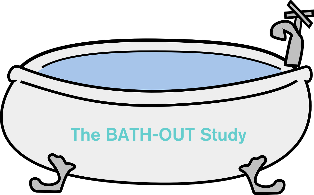 15
I’m not being shut in my own house. I’m getting out. I’m meeting people. I’m doing things...I have no fear of talking to anybody else now, because I know I don’t smell
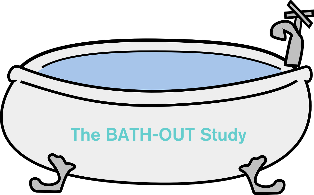 Older Adult, 3
16
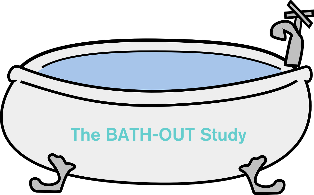 17
BATH-OUT-2Randomised Controlled Trial, Economic Evaluation and Process Evaluation
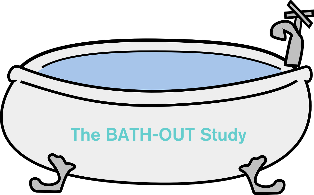 18
RCT
Economic Evaluation
Process
Evaluation
360 older adults from different geographical areas in England

Pairwise randomisation

12 month follow-up period
Interview trial participants and decliners

Interview social care and housing professionals

National survey of local authorities
Cost effectiveness and cost utility analysis

Costs and resource use

Return on Investment (ROI) for expedited versus routine provision
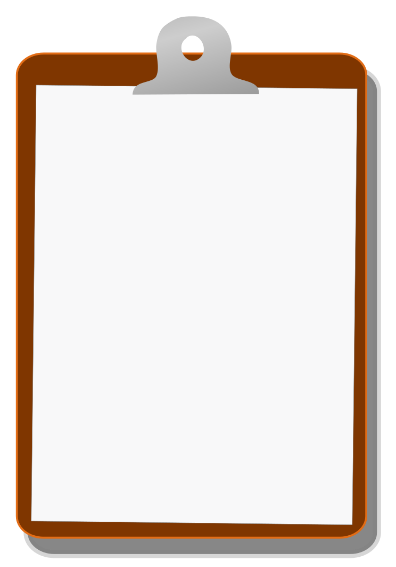 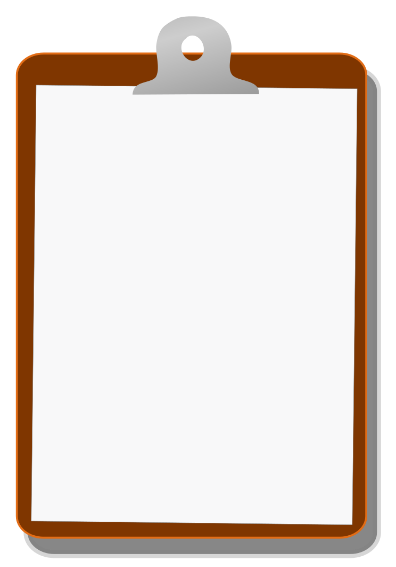 Physical and Mental Wellbeing
Falls
Health and Social Care Related Quality of Life
Independence in Daily Living Activities
Fear of Falling
Short Form 36
EQ5D5L
ASCOT
Barthel Index
Short Falls Efficacy Scale
Perceived difficulty in bathing scale
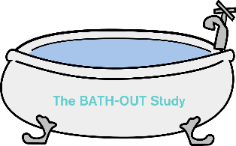 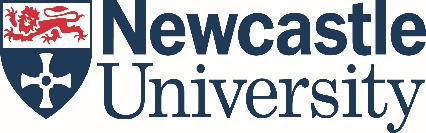 BATH-OUT-2
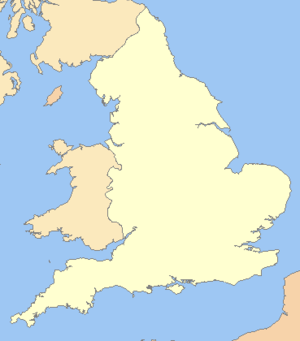 Sites
Yorkshire X2
Midlands
London X2
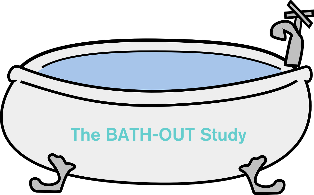 20
phillip.whitehead@newcastle.ac.uk
21